Effective Communication To Avoid Conflict in Special Education
Presented by: Kristin Patterson-Maas and Joy E. Durham
[Speaker Notes: Kristin]
Purpose of Today’s Session
Define communication.
List the three components of communication.
Examine the skills and abilities needed for sending and receiving messages effectively throughout the IEP process.
Define effective communication and how it relates to preventing conflict.
Identify factors that contribute to conflict.
List specific warning signs related to the special education process.
List principles of successful conflict prevention and resolution.
Examine styles of conflict resolution and identify the style needed to address specific scenarios about conflict in the special education process.
Provide strategies on how to prevent conflict with parents during the IEP process.
[Speaker Notes: Joy]
Let’s Watch…
[Speaker Notes: Joy
IEP “meeting” between special educator and parent.  Icebreaker to get CST members talking about how we SHOULD NOT communicate with parents.]
What is Communication?
Communication is a process which involves sharing of information between people through a continuous activity of speaking, listening and understanding.  It involves giving, receiving or exchanging information, opinions or ideas so that material communicated is completely understood by everyone concerned.
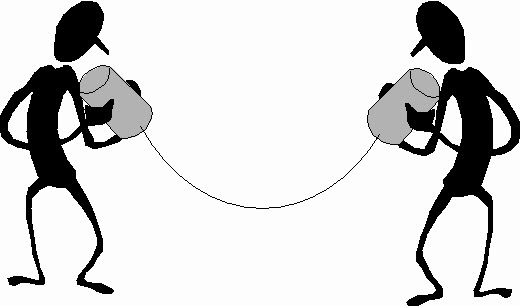 [Speaker Notes: Kristin]
Three Components of Communication
Sending messages
  Receiving messages
  Feedback
[Speaker Notes: Kristin

Ask the CST members, which component of communication they think is the most important when communicating with parents.]
First Component of Communication(Sending Messages)
[Speaker Notes: Joy]
Example- Verbal Message
Ms. Davis,
When you submitted a referral to the CST, based on Johnny’s ADHD, an identification meeting was held.  You informed us that Johnny had an IFSP and early intervention services when he was 3 and experienced a TBI when he was 5.  The CST team did not suspect a disability under Part B of the IDEA and referred Johnny to I&RS.  The I&RS team met and considered ordering a FBA to create a BIP but instead created a 504 plan to provide Johnny with accommodations.  Accommodations were provided but Johnny is not progressing and is unable to access the general education curriculum and today is his IEP meeting.  The LDTC will explain the WISC-V and FBA that were administered and we will determine if Johnny qualifies under the disability category, OHI, based on his ADHD.  We will also consider creating a BIP.  If he qualifies, we will provide a FAPE and ensure he is educated in his LRE.  PWN will be provided to you before services are provided.
[Speaker Notes: Kristin

Kristin will read aloud first.  Then, ask someone to read it aloud without using the acronyms.  Is this a clear verbal message to the parent?  Will this message be completely understood by the receiver, the parent?]
Example-Nonverbal Messages
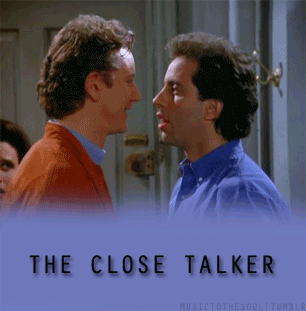 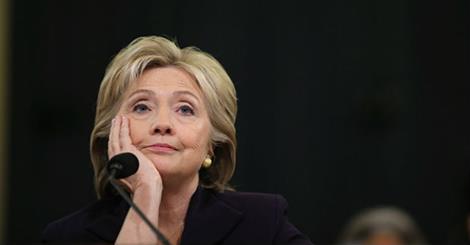 [Speaker Notes: Joy

First picture is an example of posture and the message it sends to the receiver; Hillary Clinton- what does her facial expression communicate?; The Close Talker reflects spatial distance can impact communication.]
Example- Paraverbal Messages
“I didn’t SAY you were wrong.”
“I didn’t say YOU were wrong.”
“I didn’t say you were WRONG.”
“I didn’t say you were wrong.”
[Speaker Notes: Kristin

When reading the phrases, put emphasis on the bolded word.  Ask someone to explain the differences between the 3 statements once you read them aloud.]
Second Component of Communication(Receiving Messages)
The listener is the individual who is receiving the message.  
The listener’s comprehension of the message is impacted by many factors, including:
How much the individuals in the conversation know about the topic being discussed;
How receptive the listener is to the message;
The relationship and trust that exits between the individuals having the conversation;
Past experiences, attitude, knowledge, skills, perceptions and culture.
[Speaker Notes: Kristin

Now that we’ve reviewed the first component of communication which is sending messages, let’s talk about the 2nd component of communication which is RECEIVING messages.]
Active Listening (Receiving Messages)
Listening is a combination of hearing what another person says and psychological involvement with the person who is talking.
Requires attention, interpretation and understanding of another person’s perceptions, emotions and attitudes;
Requires that we set aside our own thoughts and suspend judgment; and 
Involves a conscious, active process of eliciting information, ideas, attitudes and emotions.

“Seek first to understand, then to be understood”
[Speaker Notes: Joy

Adapted from Windle and Warren, Communication Skills, CADRE (National Center for Appropriate Dispute Resolution in Special Education).

Are you truly an active listener?  Do you listen or do you focus on formulating your response while another person is talking?]
Strategies for Active Listening
Give full attention to the speaker.
Face and make eye contact with the speaker.
Lean gently towards the speaker.
Maintain open posture with arms and legs uncrossed.
Move your body in response to the speaker (i.e.- head nodding and facial expressions)
Use reflective listing tools such as paraphrasing, reflecting, summarizing and questioning to increase understanding of the message.
[Speaker Notes: Joy

Adapted from Windle and Warren, Communication Skills, CADRE (National Center for Appropriate Dispute Resolution in Special Education).]
Third Component of Communication(Feedback)
Feedback is 
the part of the receiver’s response communicated back to the sender.
the amount of response of the receiver that reaches the sender.

Questions to consider:  
How do you evaluate the effectiveness of your messages to parents at the IEP table?  
How do you know if they have received the message you intended to send?
[Speaker Notes: Kristin

Adapted from http://bizcommunicationcoach.com/
CST members should provide feedback on how they know if a parent has heard their message at the IEP table.  Mention instructional strategies like chunking, checking for understanding, paraphrasing…]
What is EFFECTIVE Communication?
[Speaker Notes: Joy

Adapted from Windle and Warren, Communication Skills, CADRE (National Center for Appropriate Dispute Resolution in Special Education).]
Barriers to Effective Communication
Miscommunication
Over Communication
Conflicting information
Expectations
Past baggage or experiences
Language differences
Prejudice
Different interests and attitudes
Different status, position and self-expression
Pre-judgment
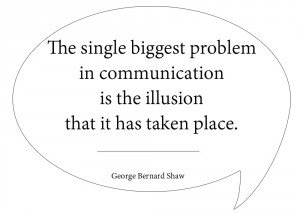 [Speaker Notes: Joy]
Activity
Role Play Activity!
[Speaker Notes: Directions for Joy and Kristin:  1) Ask for 3 volunteers to participate in the role play activity, 2) Kristin will go in the hallway with the 3 volunteers and provide them with the scenario and the sheet for their specific roles, 3) Joy will stay in the room with the rest of the participants and hand out 2 items to each person- a) the Communication Card and b) the scenario.  Joy will inform the participants to briefly read the scenario and then use the Communication Card to document what they observe during the role play.

Once the role play activity is complete, Joy will explain what the audience was looking for and Kristin will explain the instructions she provided to the “role players”.  We will ask the audience to share the verbal, non-verbal and paraverbal messages they observed during the role play.]
Put Yourself in the Parents’ Shoes
[Speaker Notes: Kristin

Ask the participant who played the parent to express how she felt when she was trying to get her point across.  Then, briefly discuss the next two slides.]
Consider the Parent’s Perspective
For some parents, acknowledgment of their child’s special learning needs can be traumatic.
Parents may need time to process all of the information the IEP team is discussing about their child.
Parents may have gone through the special education process themselves or had another child go through the process, which can impact how actively they are listening to what is being shared at the IEP table.
[Speaker Notes: Kristin

Side note- when you are holding an IEP meeting, do not have the IEP team assembled at the table when a parent first comes in- it can make a parent feel as if a “pre-meeting” was held and may make a parent feel like they are not part of the team.]
Research on Parents and the IEP Meeting
In a study on the perception of parents of students who receive special education services (Fish, 2008), parents provided the following suggestions on how to improve IEP meetings:

Allowing sufficient time for the meetings;
Creating a welcoming atmosphere;
Encouraging parents to bring an advocate familiar with the IEP process;
Using common terms instead of jargon to lessen confusion;
Refraining from completing IEP forms in advance of parental input;
Involving parents in the writing of goals and objectives; and
Providing parents with a copy of the IEP objectives a few weeks before the meeting to allow time for review and preparation of questions.
[Speaker Notes: Joy

Fish, W.W. (2008).  The IEP meeting: Perceptions of parents of students who receive special education services.  Preventing School Failure, 53(1), 8-14.

This slide will conclude the Effective Communication presentation.  If there is time left, go into the next video before the break and explain that we will be discussing how ineffective communication can lead to conflict in the final presentation of the day.]
Let’s Watch…
[Speaker Notes: Joy

This is a video of an Non-Collaborative IEP Meeting….Provide CST members with a notecard with a chart with non-verbal, paraverbal and verbal message prompts to take brief notes as they watch the video.  Tell them to be prepared to share their observations aloud.]
Conflict
Expressed struggle
Two or more people
Interdependent
Strong emotion
Perceived blockage

“Real or perceived differences that arise from specific educational circumstances that engender negative emotions as a consequence.” (Deutsh, 1873)
[Speaker Notes: Joy]
Think About This…
“Conflict flows from life.  Rather than seeing conflict as a threat, we can understand it as providing opportunities to grow and to increase our understanding of ourselves, of others, of our social structures.  Conflicts in relationships at all levels are the way life helps us to stop, assess and take notice.  One way to truly know our humanness is to recognize the gift of conflict in our lives.”
						John Paul Lederach
[Speaker Notes: Joy

Staying with Conflict, The Challenge of Engagement in the Face of Enduring Disputes by Bernie Mayer.  When I see conflict, I see opportunity for change…how does conflict make you feel.  Ask the CST participants to throw out words that they associate with conflict.  Use chart paper to copy down responses.]
The Match Game
What factors are you aware of that contribute to conflict?
[Speaker Notes: Kristin

Ask CST members to break into groups (depending on the # of participants).  Provide them with the Conflict Factors and the Conflict Definitions.  Ask them to match the factors to the definitions and be prepared to share 1 example of when one of the factors led to conflict.]
Factors that Contribute to Conflict in Special Education
Insufficient, wrong or misunderstood information
Miscommunication
Differing values
Concerns about resource allocation
Historical factors
Structural factors
Personal/emotional factors
Interpersonal factors
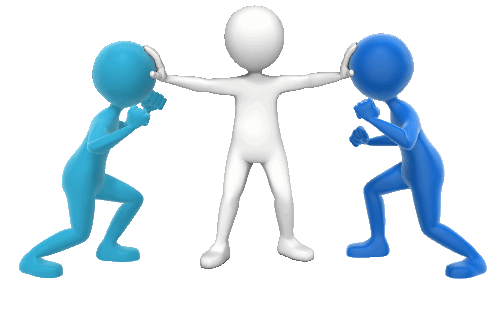 [Speaker Notes: Kristin

Adapted from Windle and Warren, Collaborative Problem Solving and Dispute Resolution in Special Education, 1999.]
Common Practices that Lead to Conflict
Not providing services as described in IEP;
Not reviewing and revising IEP goals based on progress;
Not complying with evaluation timelines;
Not responding to requests for an IEP meeting;
Not complying with legal requirements;
Not providing Prior Written Notice to parents before services are provided.
[Speaker Notes: Joy

These are specific examples of conflicts that can arise in special education practice.]
Recognizing Warning Signs
History of conflict;
Tension-filled phone call, email or in person communication;
Avoidance of phone, email or in person communication;
Questioning of the expertise and/or integrity of IEP team member(s);
A verbal attack by a parent against an educator or IEP team member;
Repeated questions about how a program is being implemented;
Poor follow through on agreements.
[Speaker Notes: Joy]
We ALL have a piece of the puzzle…
[Speaker Notes: Joy

This slide will transition us to conflict resolution strategies and what we can do when conflict arises at the IEP table.]
Principles of Successful Conflict Prevention and Resolution
Focus on the student
Mutual respect
Accessibility
Respect for diversity
[Speaker Notes: Kristin

Adapted from Manitoba Education, Citizenship and Youth, Working Together: A Guide to Positive Problem Solving for Schools, Families and Communities, 2004, pp. 9-10
NOTE: these are principles for successful conflict PREVENTION and resolution- the goal of the Child Study Team and school based staff should always be to prevent conflict rather than constantly react to conflict.  Pay attention to conflict warning signs and try to intervene as early as possible.  Utilize the Family Operations Coordinator at your school to assist with parent conflicts.]
Focus on the student
The student’s academic, social/emotional, and behavioral goals and progress should be the focal point of every meeting.
As adults, sometimes we need to get out of our own way in order to move the IEP team forward.
[Speaker Notes: Kristin]
Mutual Respect
The Golden Rule- Treat others as you would like to be treated.
Even if a parent or staff member is not showing you respect, do your best to model the behavior you want to see in others.
[Speaker Notes: Kristin]
Accessibility
Establish transparent and user-friendly protocols and procedures for parents to obtain information.
Provide translation services and interpreters when needed in order for parents to actively participate in the special education process.
[Speaker Notes: Kristin

Do not assume that parent’s have read the PRISE book; at every meeting, remind them of their rights and review what information is available in the book.]
Respect for Diversity
Refrain from making judgments about others based on their race, social/economic background, religion or gender.
Challenge your own preconceived notions about others and appreciate the opportunity that diversity brings.
[Speaker Notes: Kristin]
Styles of Conflict Resolution
Accommodating
Avoiding
Collaborating
Competing
Compromising
[Speaker Notes: Joy

Provide a quick assessment of conflict resolution styles for CST participants to take to determine their style of conflict resolution]
What is My Conflict Resolution Style?
Take a few minutes to answer the Conflict Resolution Styles Assessment questions.
Once complete, score the assessment and circle your Conflict Resolution Style.
[Speaker Notes: Kristin

Hand out “Conflict Management Styles Assessment” (15 questions) and scoring sheet- please answer as accurately as possible to assess your own style- we will not be collecting your assessments- they are solely for your use in understanding how you manage conflict]
Conflict Resolution Style- ACCOMMODATING
Set aside your own personal needs in order to please others to keep the peace;
Emphasis is on preserving the relationship;
Smoothing things over can result in a false solution to a problem;
Allow the needs of the group to overwhelm their own (which may not ever be stated);
“I lose, you win.”
[Speaker Notes: Joy

Adapted from Conflict Management Styles: The Start of Effective Conflict Management, Astrid Baumgardner 
http://www.astridbaumgardner.com/blog-and-resources/articles/conflict-management-styles-the-start-of-effective-conflict-management/]
Accommodating- When to Use
Accommodating is the right strategy when:

An issue is not as important to you as it is to the other person;
You realize you are wrong;
The time is not right to resolve the issue and you would prefer to simply build credit for the future; and
Harmony in the relationship is extremely important.
[Speaker Notes: Joy]
Conflict Resolution Style- AVOIDING
Deliberately ignoring or withdrawing from conflict;
Needs and concerns go unexpressed;
Can lead to confusion and “simmering” of problems;
“I lose, you lose”.
[Speaker Notes: Joy

Adapted from Conflict Management Styles: The Start of Effective Conflict Management, Astrid Baumgardner 
http://www.astridbaumgardner.com/blog-and-resources/articles/conflict-management-styles-the-start-of-effective-conflict-management/]
Avoiding- When to Use
Avoiding is the right strategy when:

The conflict is small and relationships are at stake;
You are upset and need time to cool off;
There are more important issues to deal with;
You have no power and you see no chance of getting your concerns met;
You are too emotionally involved and others around you can solve the conflict more successfully.
[Speaker Notes: Joy

Adapted from Conflict Management Styles: The Start of Effective Conflict Management, Astrid Baumgardner 
http://www.astridbaumgardner.com/blog-and-resources/articles/conflict-management-styles-the-start-of-effective-conflict-management/]
Conflict Resolution Style- COLLABORATING
Views conflicts as problems to be solved and strives to satisfy all parties’ concerns;
Requires assertive communication and cooperation;
Offers a chance for consensus and integration of needs;
“I win, you win”
[Speaker Notes: Joy

This is the style we want to focus on during the special education process and at the IEP table when dealing with parents and other team members.]
Collaborating- When to Use
Collaborating is the right strategy when:

The parties trust each other;
It is important for all sides to buy into the outcome;
The people involved are willing to change their thinking as more information is found and new options are suggested; and
The parties need to work through animosity and hard feelings.
[Speaker Notes: Joy]
Conflict Resolution Style- COMPETING
Relies on an aggressive style of communication;
Low regard for future relationships;
Tends to seek control over discussions;
Fear that loss of control will result in solutions that fail to meet their needs;
One’s own needs are advocated over the needs of others.
“I win, you lose”
[Speaker Notes: Joy

Adapted from Conflict Management Styles: The Start of Effective Conflict Management, Astrid Baumgardner 
http://www.astridbaumgardner.com/blog-and-resources/articles/conflict-management-styles-the-start-of-effective-conflict-management/]
Competing- When to Use
Competing is the right strategy when:

You know you are right;
Time is short and a quick decision is needed; and
You need to stand up for your rights.
[Speaker Notes: Joy]
Conflict Resolution Style- COMPROMISING
Demonstrates a willingness to sacrifice some of your goals while persuading others to give up a part of theirs;
Maintains the relationship and can take less time than collaboration;
Seeks a middle ground position;
“Give a little, get a little.”
“I win some, you win some.”
[Speaker Notes: Joy

Adapted from Conflict Management Styles: The Start of Effective Conflict Management, Astrid Baumgardner 
http://www.astridbaumgardner.com/blog-and-resources/articles/conflict-management-styles-the-start-of-effective-conflict-management/]
Compromising- When to Use
Compromising is the right strategy when:

People of relatively equal power are equally committed to goals;
You can save time by reaching intermediate resolution of parts of complex issues;
The goals are moderately important.
[Speaker Notes: Joy]
How Do you Respond to Conflict During IEP Meetings?
Read scenario
Note how you would respond
Ask yourself: “Is that approach/style the best one to use right now in order to reach a successful outcome to the problem?”
[Speaker Notes: Kristin

Ask Child Study Team members to break up into their school teams.  Ask them to consider how they would use the different styles on their school teams to address the conflicts in the scenarios.]
Let’s Discuss Strategies…
Briefly meet with other CST members before meetings to make sure you are on the same page.
Be prepared for meetings and ensure that you can give specific examples about how the student’s IEP is being implemented and how student is progressing academically and on IEP goals.
Ensure that proper meeting notice has been sent to the parent and confirm parent’s attendance.
If there is a conflict with another CST member, discuss it before or after the IEP meeting (it is so important not to show discord between CST members in front of a parent).
Remember- the relationships at the IEP table are not oppositional.  We are the SAME TEAM with the SAME GOALS.
[Speaker Notes: Joy]